ΘΡΗΣΚΕΥΤΙΚΑ
ΟΜΑΔΑ: 27

ΜΕΛΗ ΟΜΑΔΑΣ: ΣΟΥΛΙΜΙΩΤΗΣ ΔΗΜΗΤΡΗΣ
                              ΠΑΠΑΔΟΠΟΥΛΟΣ ΦΙΛΙΠΠΟΣ
                              ΤΣΑΚΩΝΑΣ ΠΑΝΑΓΙΩΤΗΣ
                               ΧΡΟΥΝΤΑΣ ΑΝΤΩΝΗΣ

ΥΠ. ΚΑΘΗΓΗΤΗΣ: κος. ΚΑΠΕΤΑΝΑΚΗΣ

ΑΣΚ.4 ΣΕΛ.68
Η ΕΝΝΟΙΑ ΤΗΣ ΠΑΡΑΒΟΛΗΣ
Η ΠΑΡΑΒΟΛΗ ΑΥΤΉ ΓΙΑ ΤΗΝ ΕΠΟΧΗ ΤΗΣ ΗΤΑΝ ΑΠΟΛΥΤΑ ΑΝΑΤΡΕΠΤΙΚΗ, ΚΑΘΩΣ ΒΡΕΘΗΚΕ ΕΝΑΣ ΙΟΥΔΑΙΟΣ ΠΕΣΜΕΝΟΣ, ΧΤΥΠΗΜΕΝΟΣ ΚΑΙ ΤΑΛΑΙΠΩΡΗΜΕΝΟΣ ΣΤΗ ΜΕΣΗ ΤΟΥ ΠΟΥΘΕΝΑ. ΑΠΌ ΜΠΡΟΣΤΆ ΤΟΥ ΠΕΡΑΣΑΝ ΕΝΑΣ ΙΕΡΕΑΣ ΚΑΙ ΕΝΑΣ ΛΕΥΙΤΗΣ, ΟΙ ΟΠΟΙΟΙ ΤΟΝ ΑΓΝΟΗΣΑΝ, ΑΛΛΑ ΚΑΙ ΕΝΑΣ ΣΑΜΑΡΕΙΤΗΣ ΠΟΥ ΤΟΝ ΒΟΗΘΗΣΕ.
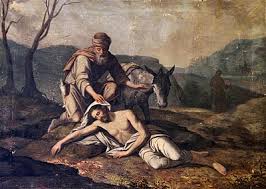 Η ΕΝΝΟΙΑ ΤΗΣ ΠΑΡΑΒΟΛΗΣ(ΣΥΝΕΧΕΙΑ)
ΤΟ ΠΕΡΙΕΡΓΟ ΣΤΗΝ ΙΣΤΟΡΙΑ ΑΥΤΉ  ΕΊΝΑΙ ΌΤΙ Ο ΙΕΡΕΑΣ ΚΑΙ Ο ΛΕΥΙΤΗΣ, ΠΟΥ ΗΤΑΝ ΠΡΟΤΥΠΑ ΑΝΘΡΩΠΙΑΣ ΓΙΑ ΤΗΝ ΕΠΟΧΗ ΤΟΥΣ ΚΑΙ ΑΝΘΡΩΠΟΙ ΤΟΥ ΘΕΟΥ, ΠΡΟΣΠΕΡΑΣΑΝ ΤΟΝ ΠΛΗΓΩΜΕΝΟ ΙΟΥΔΑΙΟ ΧΩΡΊΣ ΝΑ ΤΟΥ ΔΩΣΟΥΝ ΣΗΜΑΣΙΑ. ΕΠΙΣΗΣ, ΗΤΑΝ 3 ΑΝΘΡΩΠΟΙ ΠΟΥ ΤΟΥΣ ΕΝΩΝΕ Η ΠΙΣΤΗ ΚΑΙ Η ΠΑΤΡΙΔΑ. ΑΠΌ ΤΗΝ ΆΛΛΗ Ο ΣΑΜΑΡΕΙΤΗΣ, Ο ΟΠΟΙΟΣ ΗΤΑΝ ΞΕΝΟΣ, ΜΙΣΗΤΟΣ ΚΑΙ ΕΧΘΡΟΣ ΤΩΝ ΙΣΡΑΗΛΙΤΩΝ ΒΟΗΘΗΣΕ ΤΟΝ ΙΟΥΔΑΙΟ, ΠΑΡΟΛΟ ΠΟΥ ΔΕΝ ΤΟΥΣ ΕΝΩΝΕ ΤΙΠΟΤΑ ΕΚΤΟΣ ΑΠΌ ΤΗΝ ΑΓΑΠΗ ΓΙΑ ΤΟΝ ΠΛΗΣΙΟΝ.
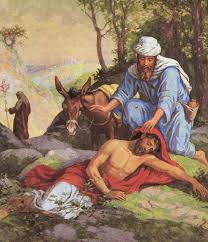 ΣΥΜΠΕΡΑΣΜΑ-ΧΑΡΑΚΤΗΡΙΣΤΙΚΑ ΑΓΑΠΗΣ
ΔΕΝ ΒΟΗΘΑΕΙ Ο ΠΛΗΣΙΟΝ, Ο ΦΙΛΟΣ, Ο ΓΕΙΤΟΝΑΣ, Ο ΙΕΡΕΑΣ, Ο ΟΜΟΠΙΣΤΟΣ, Ο ΟΜΟΕΘΝΗΣ. ΒΟΗΘΑΕΙ Ο ΞΕΝΟΣ, Ο ΕΧΘΡΟΣ, Ο ΣΑΜΑΡΕΙΤΗΣ. ΑΥΤΟΣ Ο ΜΗ ΠΛΗΣΙΟΝ ΓΙΑ ΤΟΥΣ ΙΣΑΡΗΛΙΤΕΣ, ΣΠΛΑΧΝΙΖΕΤΑΙ, ΠΕΡΙΘΑΛΠΤΕΙ, ΠΕΡΙΠΟΙΕΙΤΑΙ, ΜΕΤΑΦΕΡΕΙ ΣΕ ΚΑΤΑΛΥΜΑ, ΠΛΗΡΩΝΕΙ, ΑΣΦΑΛΙΖΕΙ ΚΑΙ ΥΠΟΣΧΕΤΑΙ ΣΥΝΕΧΙΣΗ ΤΗΣ ΣΥΜΠΑΡΑΣΤΑΣΗΣ. ΓΙΝΕΤΑΙ ΠΡΑΓΜΑΤΙΚΟ ΠΡΟΤΥΠΟ ΑΛΗΘΙΝΗΣ ΕΜΠΡΑΚΤΗΣ ΣΥΜΠΕΡΙΦΟΡΑΣ, ΑΝΑΤΡΕΠΟΝΤΑΣ ΦΥΛΕΤΙΚΕΣ, ΕΘΝΙΚΕΣ, ΘΡΗΣΚΕΥΤΙΚΕΣ ΚΑΙ ΚΟΙΝΩΝΙΚΕΣ ΔΙΑΚΡΙΣΕΙΣ. ΤΟ ΝΟΗΜΑ , ΔΗΛΑΔΗ, ΤΗΣ ΠΑΡΑΒΟΛΗΣ ΚΑΙ ΤΗΣ ΑΓΑΠΗΣ ΕΊΝΑΙ ΝΑ ΒΛΕΠΟΥΜΕ ΜΕ ΑΓΑΠΗ ΚΑΙ ΕΥΑΙΣΘΗΣΙΑ ΤΟΝ ΚΆΘΕ ΑΝΘΡΩΠΟ, ΙΔΙΑΙΤΕΡΑ ΌΤΑΝ ΒΡΙΣΚΕΤΑΙ ΣΕ ΑΝΑΓΚΗ ΚΑΙ ΝΑ ΠΡΟΣΦΕΡΟΥΜΕ ΕΜΠΡΑΚΤΑ ΤΗΝ ΑΓΑΠΗ ΜΑΣ.
ΕΥΧΑΡΙΣΤΟΥΜΕ ΓΙΑ ΤΗΝ ΠΡΟΣΟΧΗ ΣΑΣ!!!